“A Christmas Carol”Some Background Information
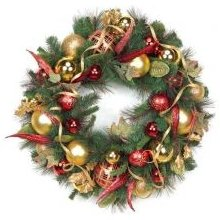 By Charles Dickens1812-1870
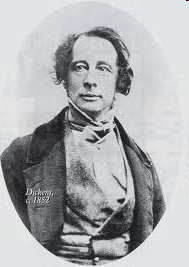 The Setting:Victorian London
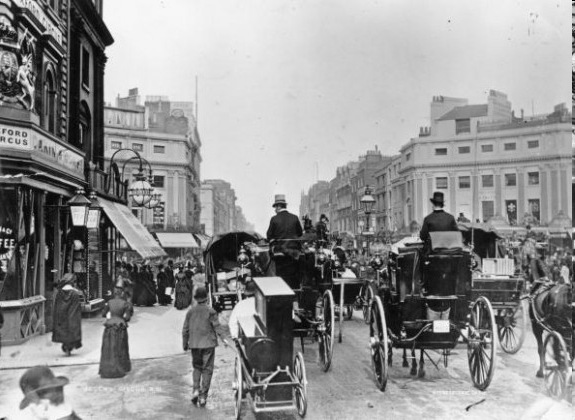 The Setting:Victorian London
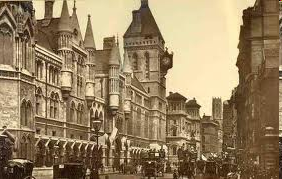 BackgroundA Plea for the Poor
Charles Dickens fist published “A Christmas Carol” in 1843.
At that time, about 1/3 of the people in London were living in poverty and hunger.
The city was dirty and overcrowded, and jobs and houses were in short supply.
Many children were forced to work instead of staying in school
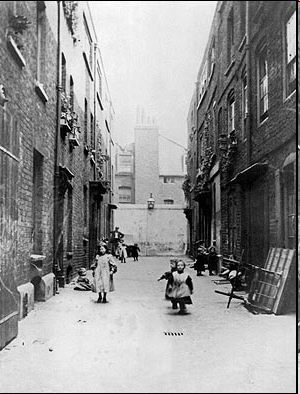 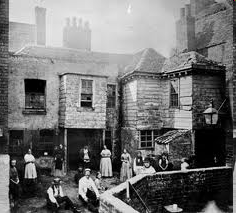 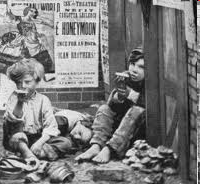 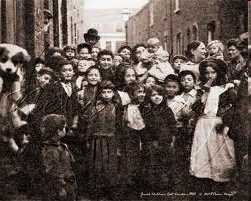 In Victorian England, poor people usually did not get much help.
Even young children, sick people, and the elderly went without assistance from the government or charities.
If you were a poor, out of work Londoner during this time, these were your options:
Beg on the street
Go to a workhouse
Be thrown into prison
The Workhouses
Workhouses were institutions where people were put to work in exchange for food and shelter.
People in Workhouses often
Had little or no heat
Used rags for blankets
Did not get nearly enough food
Were severely overworked and even beaten
Debtor’s prison
Until 1869, in Britain, unpaid debts resulted in a prison sentence. Debtor’s prisons were privately owned, so the conditions of the prisons varied. Most were overcrowded, and prisoners were treated terribly.
English Money
Pound
Shilling = 20 shillings was the same amount as 1 pound.
Pence = (like our penny) and a 12 pence made a shilling.
Farthing = ¼ pence
Money continued
Ha’ penny = ½ pence
Tuppence = 2 pences
Quarter farthing = 1/16 pence
Florin = 2 s
hillings
Crown = 5 shillings
Sovereign = 20 shillings
Guinea = 21 shillings
Pound
Shilling
Farthing
Ha’penny
Sovereign
Earnings
Bob Cratchit earned 15 shillings a week.
He would have spent an entire week’s wages on their Christmas meal.
Gruel
A thin, soupy form of porridge made of boiled ground grain such as millet, oats, or barley, or even acorns or peas.
Other settings in the story
Camden Town—the unfashionable Market area in the northern part of Old London where Bob Cratchit and his family lived. Charles Dickens lived here as a boy.
Unhappy Childhood
Charles Dickens’ childhood in England provided material for many of his stories.
Unhappy Childhood
When Dickens was 12 and living with his family in London, his father was put in prison for not paying his debts. Young Dickens had to leave school to work in a rat-infested factory to help earn money for his family. The hopelessness and shame he felt there affected him deeply.
The Industrial Revolution& Child Labor
The Industrial Revolution:A time of change
The introduction of power-driven machinery
Growth of factories
A huge increase in the production of goods
A shift from a rural agricultural society to a more urban one.
The Industrial Revolution in England
The Industrial Revolution of the 19th century made possible the manufacture of cheaper toys and goods for people to exchange with each other. 
It created a class of poor factory workers who lived in miserable, crowded conditions, and it also created a class of wealthy business owners.
A Christmas CarolA Plea for the Poor
Charles Dickens wanted his novel, A Christmas Carol, to be “a plea for the poor.”

	In A Christmas Carol, Dickens urged these wealthy citizens to give to the poor at Christmas, helping to establish the tradition of charity during this holiday season.
A Christmas CarolA Plea for the Poor
The book was instantly and widely popular, and as Dickens had hoped, it and his other writings did affect how his readers felt about the social conditions of their time.
The Revival of Christmas Traditions
A Christmas Carol, is also often credited with reviving an interest in Christmas celebrations, such as decorating Christmas trees and giving gifts.